Společnost pro elektronické			aplikace
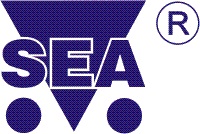 www.seapraha.cz
Firma byla založena v roce 1992.
Specializujeme se na vývoj, výrobu a dodávky elektroniky.
Hlavním zaměřením je oblast GSM aplikací:GSM modemy, GSM routery a GSM komunikátorypro monitoring a dálkové ovládání
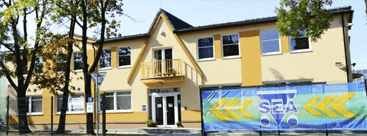 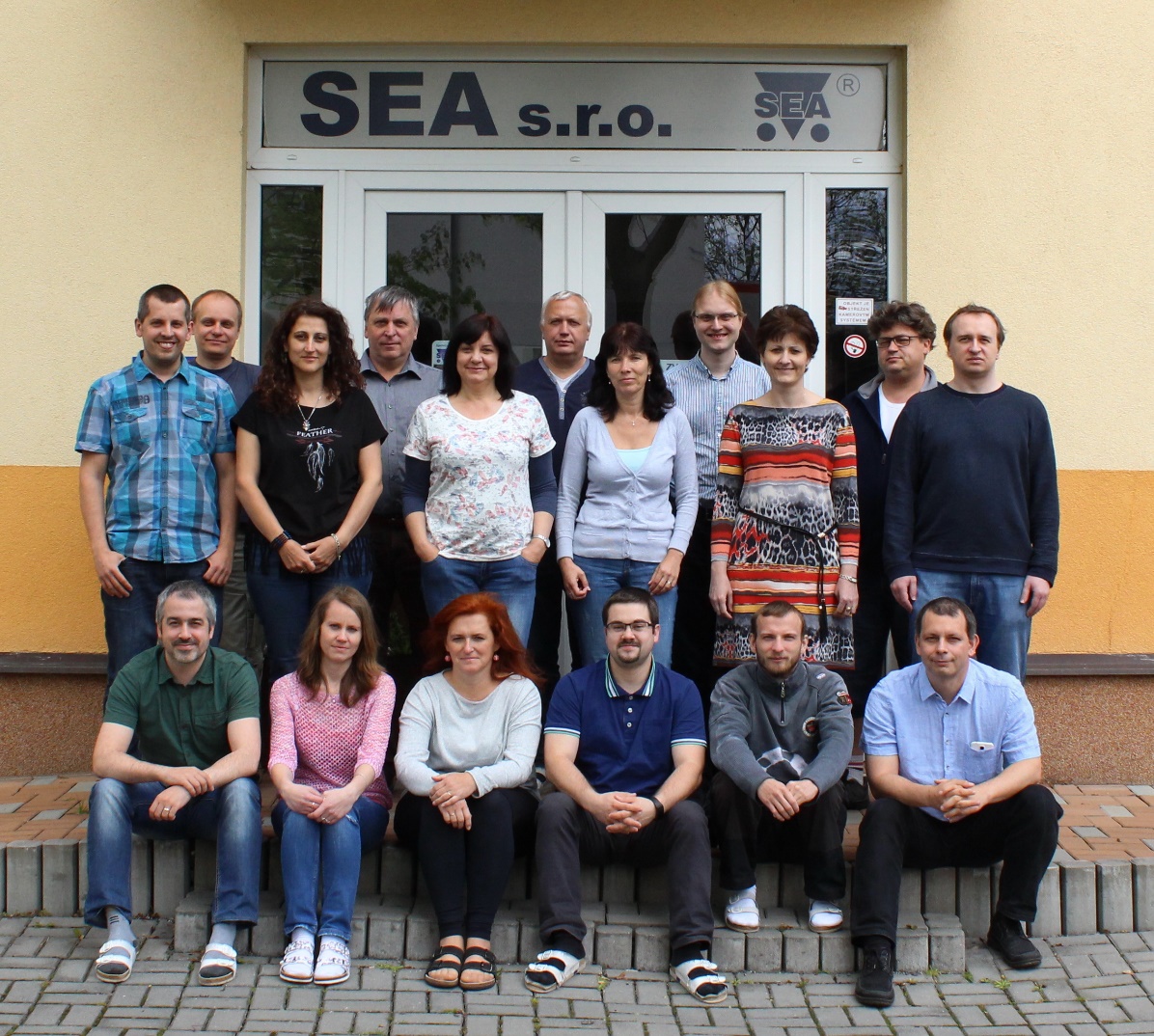 Jsme na trhu více jak 25 let
K dispozici je tým specialistůs dlouhou praxí v oboru 
Máme vlastní vývoj SW a HW
Zajišťujeme veškerý servis a podporu
Veškerá výroba probíhá v ČR
Vlastní GSM produkty
GSM modemy
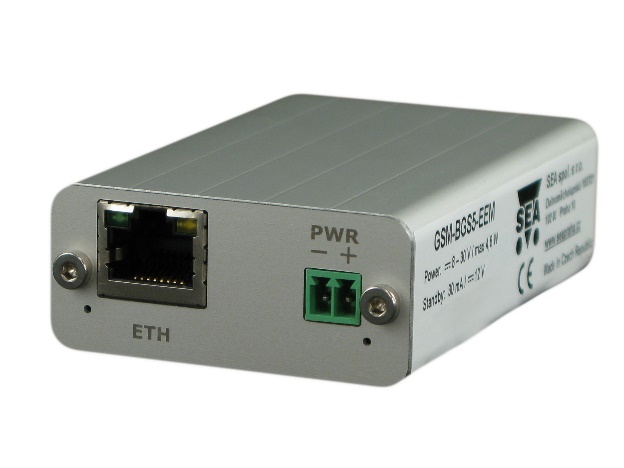 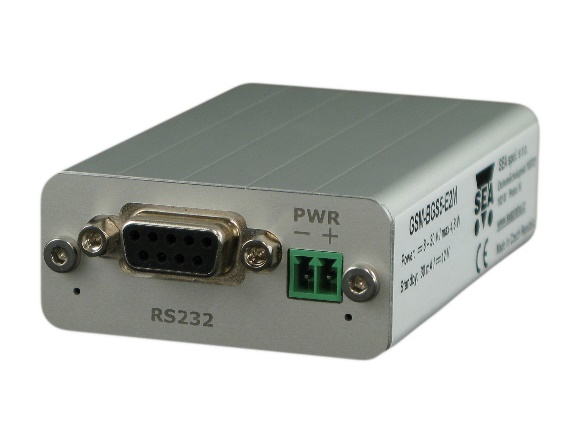 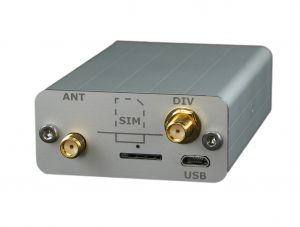 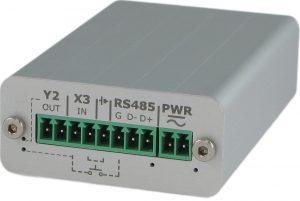 2G modem, porty RS232a Ethernet
2G modem, porty RS485a USB
4G modem, porty RS232a USB
2G modem, porty RS232a USB
Vlastní GSM produkty
GSM komunikátory
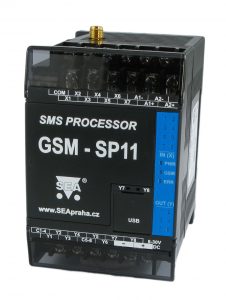 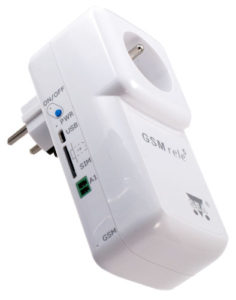 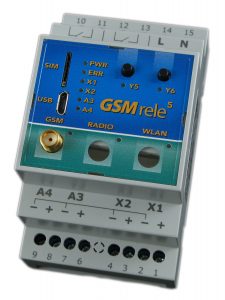 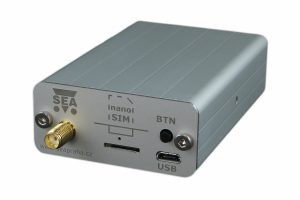 GSM relé DIN
2x dig. vstup
2x dig. výstup
2x analog. vstup
GSM procesor
7x dig. vstup
8x dig. výstup
2x analog. vstup
GSM zásuvka
1x dig. vstup
1x dig. Výstup 230V
1x analog. vstup
GSM terminál
1x dig. vstup
1x dig. výstup
1x analog. vstup
Vlastní GSM produkty
SeaConfigurator – program pro nastavení a sledování GSM zařízení
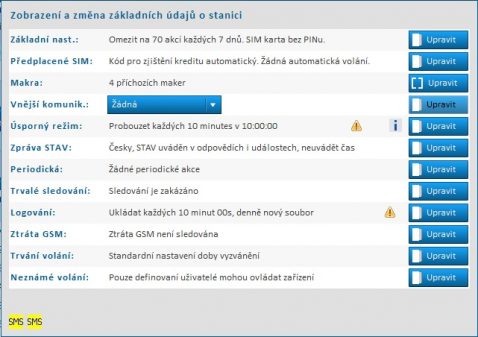 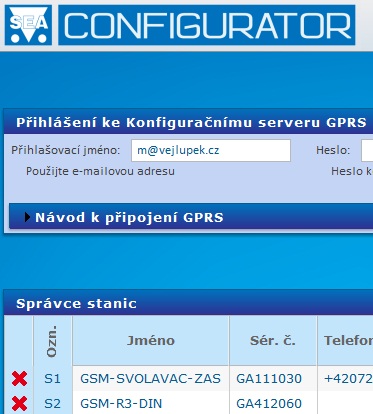 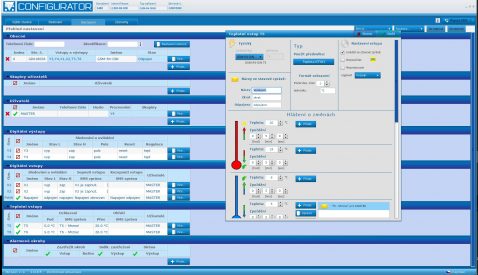 Vývoj elektroniky
Specializujeme se na vývoj, výrobu a dodávky elektroniky, a to především v oblasti GSM aplikací a zákaznických řešení.

Naší předností je
Individuální přístup ke každému projektu
Kompletní vývoj včetně mechanických prací
Vývoj HW i SW
Výroba prototypů
Vlastní osazovací linka
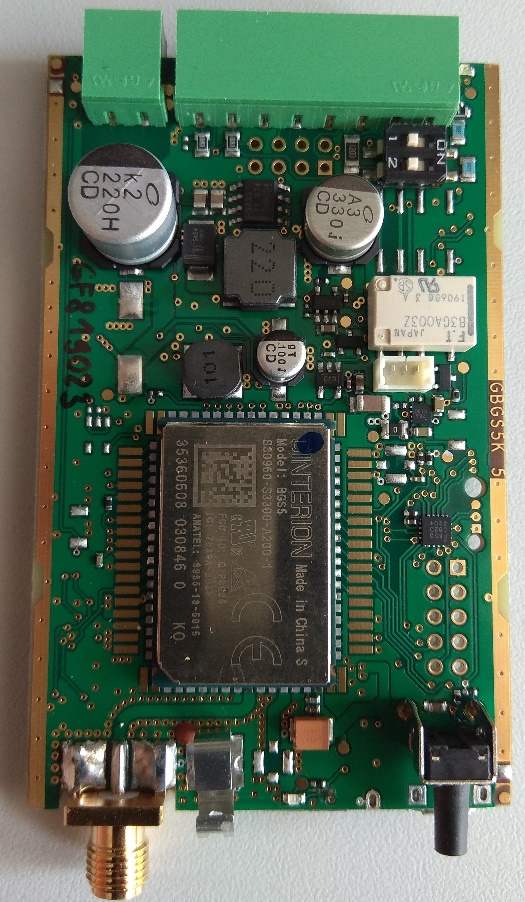 Vývoj elektroniky
Fáze vývoje
Analýza vývojové zakázky
Mechanická konstrukce
Návrh obvodového zapojení
Návrh plošného spoje
Software – Firmware
Výroba vzorků
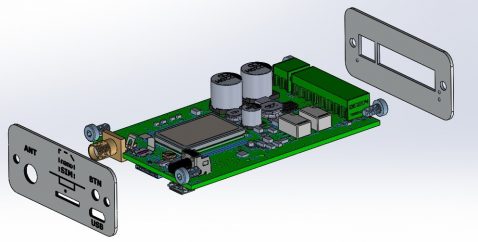 Profesionální výroba elektroniky (EMS) – sériová i vzorková výroba
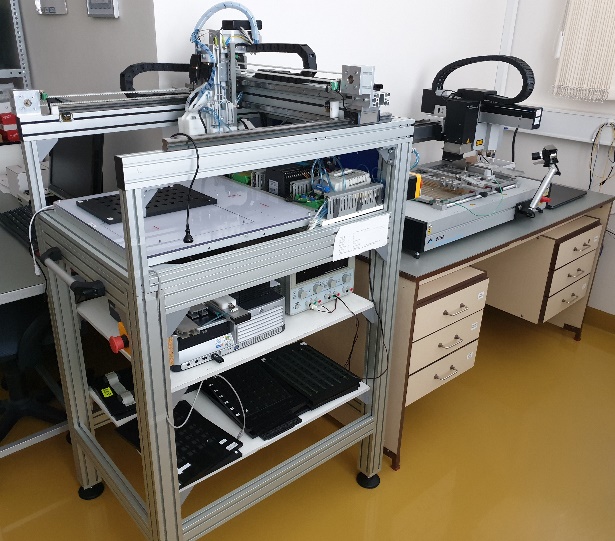 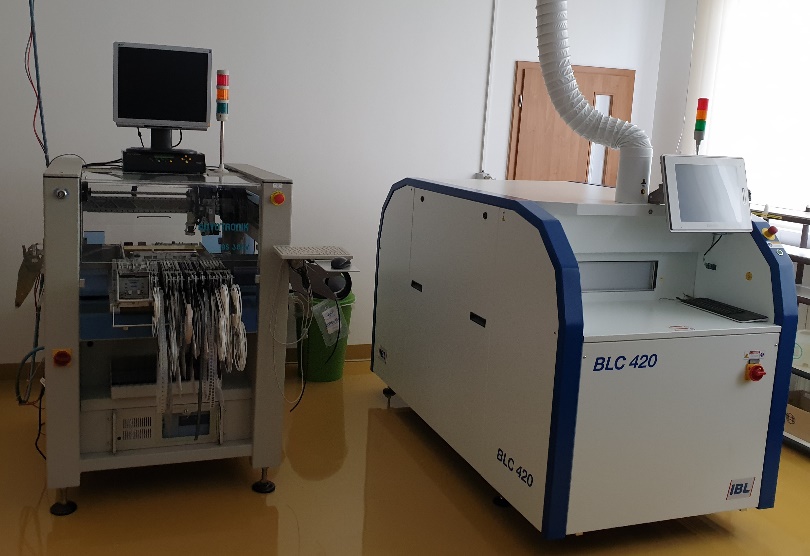 Pájení v parách
Inertní atmosféra, vysoká kvalita pájení
Automatická optická inspekce
8 bočních kamer, detekce kvality zapájení
Automatický sítotisk
kamerovým systémem,  řízená separace stolu od šablony
Osazovací automat
3 osazovací hlavy,
10 500 součástek/hod,  min. velikost součástek 01005
Certifikace
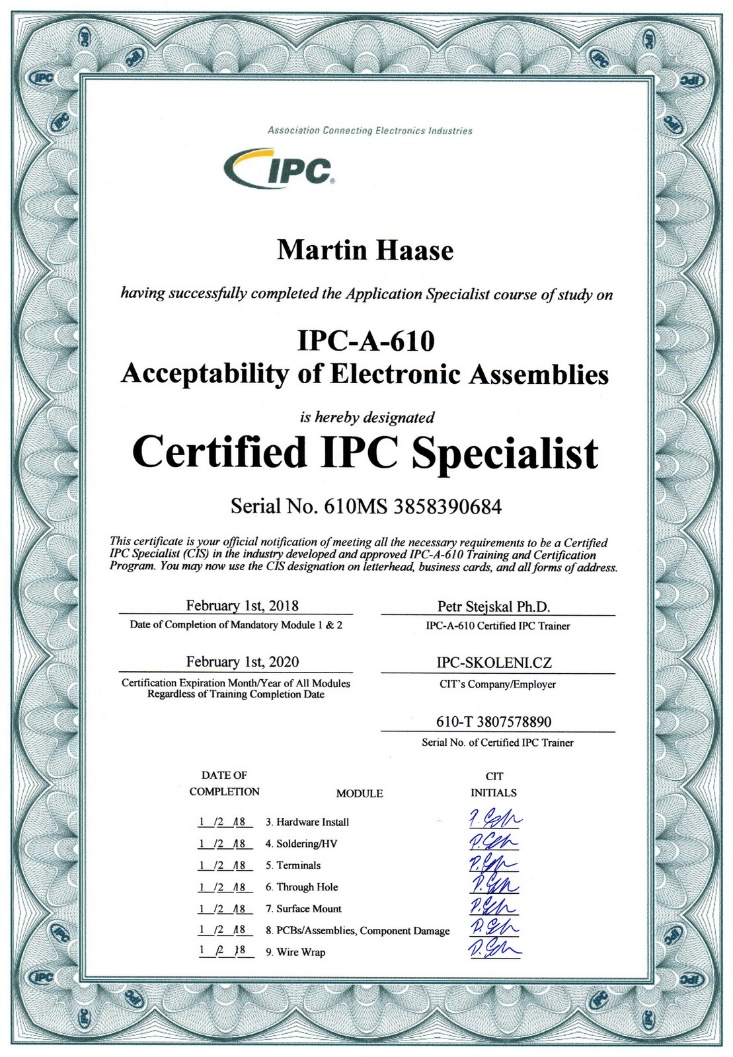 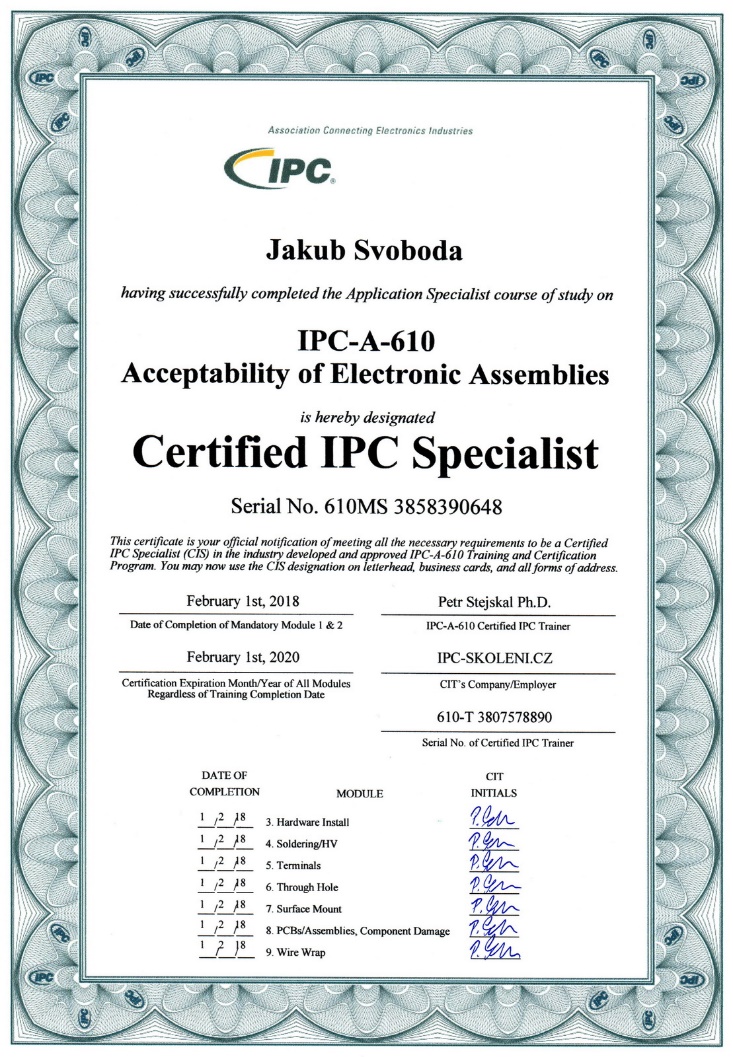 Hlavní zákazníci
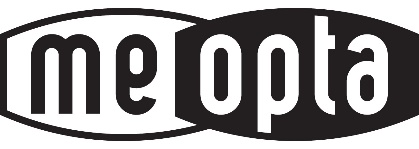 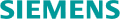 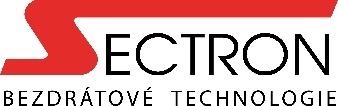 Výhradní dodávky elektroniky
Dodávky GSM komunikátorů
Dodávky GSM modemů
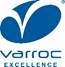 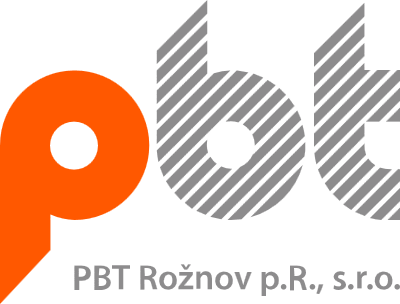 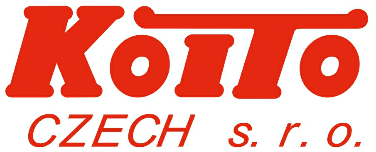 Vývoj elektroniky
Vývoj a dodávka testeru světel
Vývoj  a dodávka testeru světel